PLAGIARISME DAN CARA MENGHINDARINYA
Desy Listyaningrum, M.Hum.
Univ. Pembangunan Jaya
Tangerang Selatan
TUJUAN PEMBELAJARAN
Memahami plagiarisme adalah tindakan kejahatan intelektual.
Mahasiswa memahami cara menghindari plagiarisme.
Mahasiswa memahami cara membuat parafrasa/sintesis dan cara mengutip (Kutipan langsung dan tidak langsung)
PLAGIAT
Menurut Peraturan Menteri Pendidikan Nasional Republik Indo-nesa Nomor 17  Tahun 2010 dikatakan:

“Plagiat adalah perbuatan sengaja atau tidak sengaja dalam memperoleh atau mencoba memperoleh  kredit atau nilai untuk suatu karya ilmiah, dengan mengutip sebagian atau seluruh karya ilmah pihak lain yang diakui sebagai karya ilmiahnya, tanpa menyatakan sumbernya secara tepat dan memadai.

Dalam Kamus Besar Bahasa Indonesia (2008) 
“Plagiat adalah pengambilan karangan (pendapat)orang lain dan menjadikannya seolah‐olah karangan (pendapat) sendiri”.
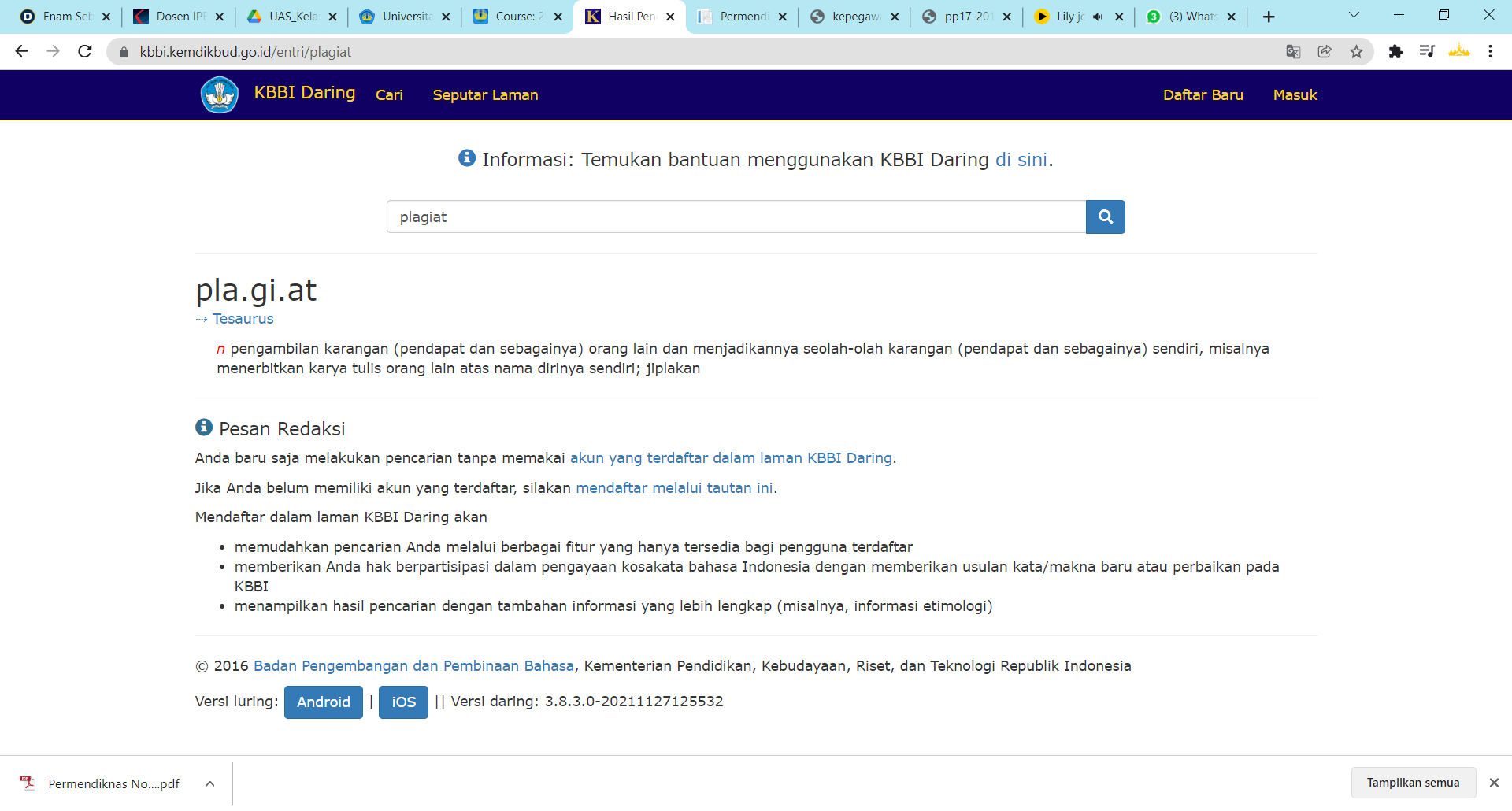 RUANG LINGKUP PLAGIARISME
Mengutip kata‐kata atau kalimat orang lain tanpa menggunakan tanda kutip dan sumbernya.
Menggunakan  gagasan,  pandangan atau teori orang lain tanpa menyebutkan sumbernya.
Menggunakan  fakta  (data,  informasi)milik orang lain tanpa menyebutkan identias sumbernya.
Mengakui tulisan orang lain sebagai tulisan sendiri. 
Melakukan parafrase tanpa menyebutkan  sumbernya
TIPE PLAGIARISME
Menurut Soelistyo (2011) ada beberapa tipe plagiarise: 
Plagiarisme Kata demi Kata
Plagiarisme atas sumber (Plagiarism of Source). 
Plagiarisme Kepengarangan 
Self Plagiarism.
MENGAPA TERJADI PLAGIARISME?
Terbatasnya  waktu, sehingga terdorong copy-paste atas karya orang lain.   
Rendahnya minat baca dan minat melakukan analisis terhadap sumber referensi  yang dimiliki.  
Kurangnya  pemahaman  tentang kapan dan bagaimana harus melakukan kutipan.
ANDA HARUS MENGHINDARINYA……..!!!
SANKSI PLAGIARISME
Undang‐Undang No. 20 Tahun 2003 tentang Sistem Pendidikan Nasional pasal 25 ayat 2 dan pasal 70 mengatur sanksi bagi masyarakat yang melakukan plagiat, sebagai berikut:

(Pasal 25) ayat 2: 
Lulusan perguruan tinggi yang karya ilmiah-nya digunakan untuk memperoleh gelar akademik, profesi, atau vokasi terbukti jiplakan dicabut gelarnya
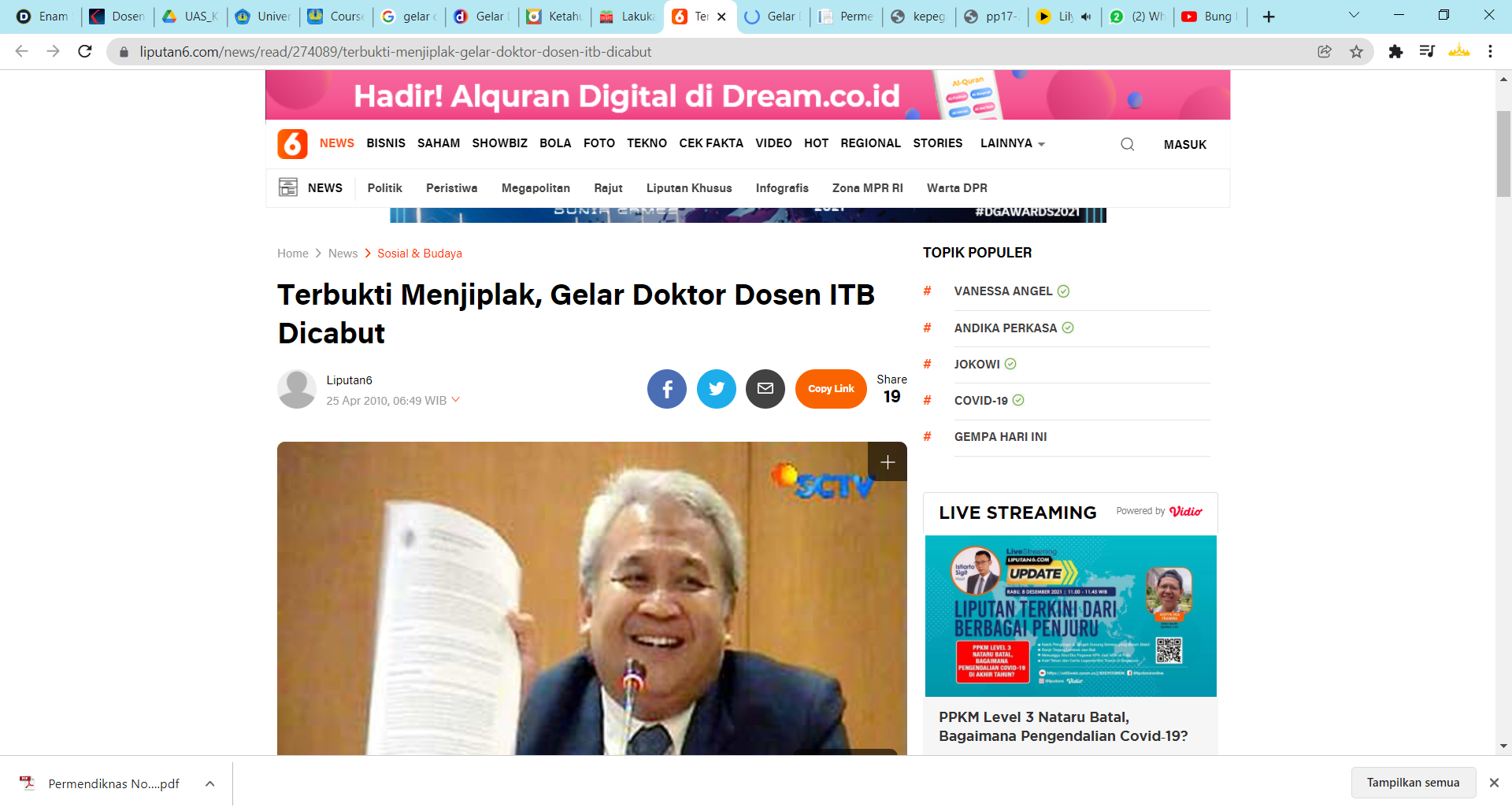 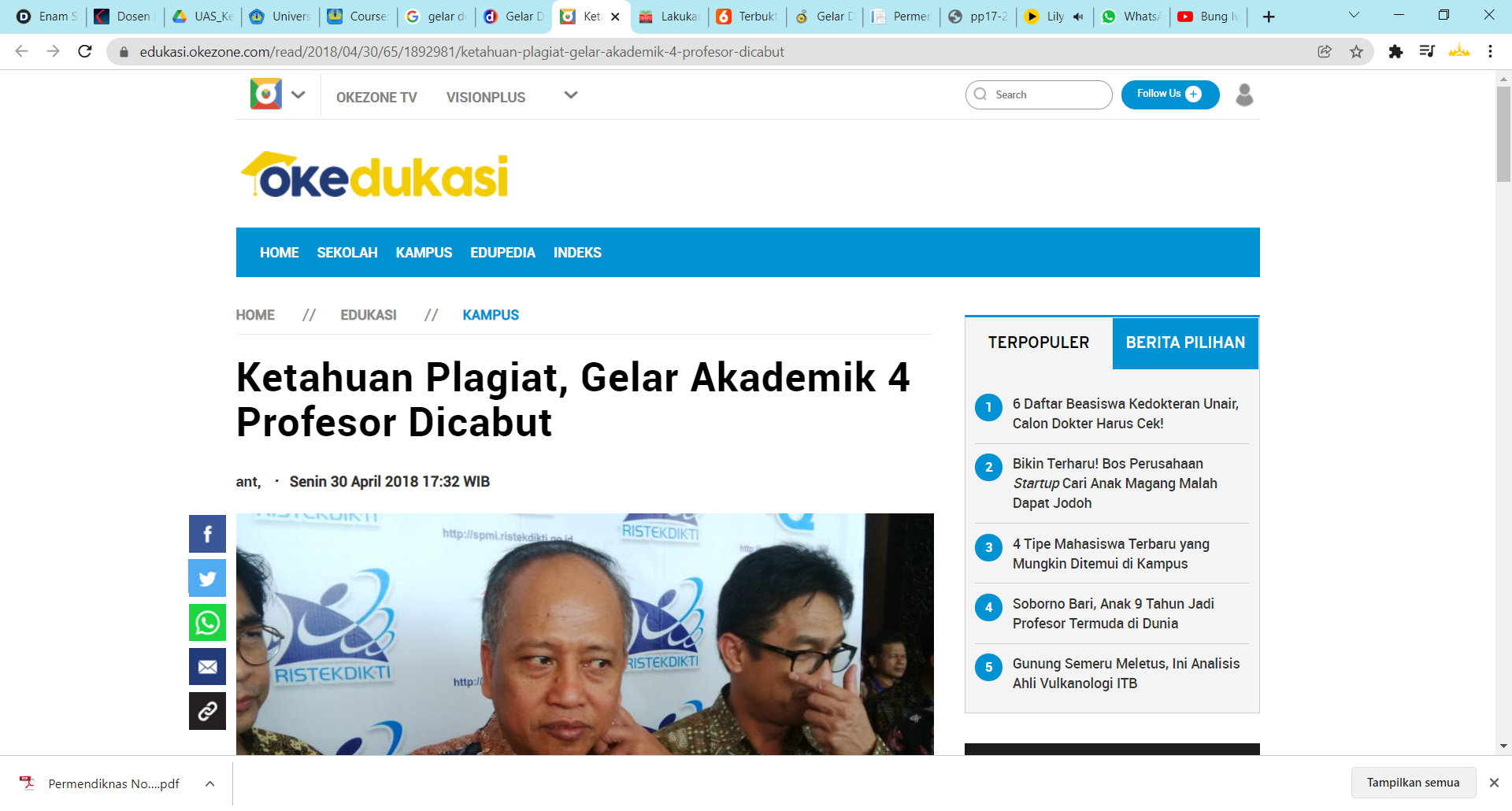 (Pasal 70): 
Lulusan yang karya ilmiah yang digunakannya untuk mendapatkan gelar akademik profesi sebagaimana dimaksud dalam Pasal 25 Ayat (2) terbukti merupakan jiplakan dipidana paling lama dua tahun/pidana denda paling banyak Rp 200.000.000 (dua ratus juta rupiah)

Peraturan Menteri Nomor 17 Tahun 2010 telah mengatur sanksi bagi mahasiswa  yang  melakukan  tindakan  plagiat. Jika terbukti melakukan plagiarisme, akan memperoleh sanksi sebagai berikut:
Teguran  
Peringatan tertulis  
Penundaan pemberian sebagian hak mahasiswa  
Pembatalan nilai 
Pemberhentian dengan hormat dari status sebagai mahasiswa  
Pemberhentian tidak dengan hormat dari status sebagai mahasiswa  
Pembatalan ijazah apabila telah lulus dari proses pendidikan.
PENCEGAHAN PLAGIARISME
Pengutipan  
Menggunakan  dua  tanda  kutip, jika mengambil langsung satu kalimat dengan menyebutkan sumbernya.
Menuliskan daftar pustaka, atas karya yang dirujuk, dengan baik dan benar. Sesuai dengan panduan yang ditetapkan masing-masing institusi dalam penulisan daftar pustaka. 
Paraphrase  
Melakukan parafrasa dengan tetap menyebutkan sumbernya. 
Parafrasa adalah  mengungkapkan ide/gagasan orang lain dengan kata‐kata sendiri,  tanpa  merubah  maksud  atau  makna  
	ide/gagasan dengan tetap menyebutkan sumbernya.
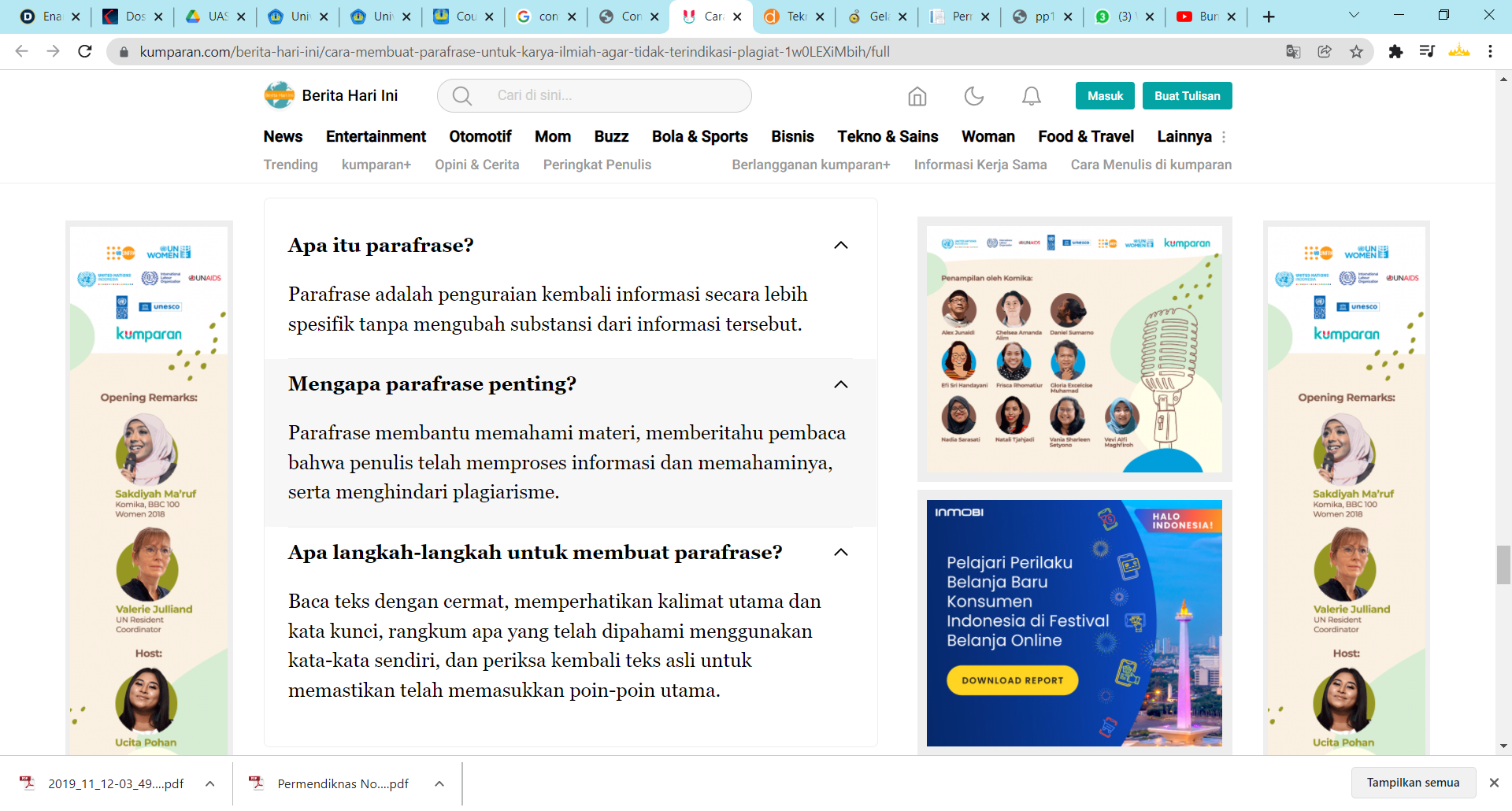 https://kumparan.com/berita-hari-ini/cara-membuat-parafrase-untuk-karya-ilmiah-agar-tidak-terindikasi-plagiat-1w0LEXiMbih/full
Contoh Parafrase
Contoh ini dikutip dari buku Menghindari Praktek Plagiat: Kejahatan Akademik Terbesar (2020) oleh Darmawan Napitupulu dkk (2020).
Paragraf asli: Kegiatan pengabdian kepada masyarakat dengan judul Peningkatan Kemampuan Siswa dalam Memanfaatkan Sumber Belajar di Internet Melalui Sosialisasi Edukasi Internet Cerdas, Sehat, dan Aman dianggap telah mencapai sasaran, karena 35% dan 60% peserta menyatakan setuju dan sangat setuju secara berturut-turut bahwa sosialisasi ini bermanfaat bagi kegiatan pembelajaran sehari-hari (Zonyfar, Sihabudin; and Khusaeri, 2019)
Parafrase: Mayoritas responden yang menjadi audiens dalam penyuluhan bertajuk edukasi internet cerdas, sehat dan aman sepakat hasil penyuluhan memiliki dampak positif bagi rutinitas belajar mengajar. Hal ini dibuktikan dengan persentase setuju sebesar 35% dan sangat setuju sebesar 60% sehingga kegiatan tersebut dianggap telah mencapai sasaran. (Zonyfar, Sihabudin, and Khusaeri, 2019)
https://kumparan.com/berita-hari-ini/cara-membuat-parafrase-untuk-karya-ilmiah-agar-tidak-terindikasi-plagiat-1w0LEXiMbih/full
PENGUTIPAN
Kutipan adalah pinjaman kalimat atau pendapat dari seorang pengarang, atau ucapan seseorang yang terkenal, baik yang terdapat dalam buku atau majalah 
Pengutip, cukup mengutip pendapat yang dianggapnya benar dengan menyebutkan di mana pendapat itu dibaca, sehingga pembaca dapat mencocokan kutipan dengan sumber aslinya
PENGUTIPAN DARI UCAPAN LISAN
Siapa yang berbicara?
Kapan ujaran tersebut diucapkan?
Ujaran tersebut diucapkan dalam acara apa?
Contoh
Dalam menjawab nota keuangan & RAPBD Daerah Khusus Ibu Kota Jakarta tahun 2017, tanggal 21 Oktober 2017. Gubernur Anis Baswedan mengatakan, “ ...Tetapi apabila kita berkenan dalam melihat persoalan itu pada perspektif yang lebih luas akan terlihat bahwa kepentingan umum memang benar menuntut pengorbanan itu...”
PENGUTIPAN DARI BUKU
Catatan tubuh (bodynote)
Catatan kaki (footnote)
Catatan tubuh menyatu dengan naskah, hanya ditandai dengan kurung buka dan kurung tutup.
Catatan tubuh memuat nama belakang penulis, tahun terbit buku dan halaman yang dikutip. 
Contoh:
Nama penulis adalah Arthur Asa Berger, maka cukup ditulis Berger.Nama penulis Jalaluddin Rakhmat, maka cukup ditulis Rakhmat.
CONTOH FOOTNOTE
CONTOH BODYNOTE
TERDAPAT DUA CARA MENULIS CATATAN TUBUH (BODYNOTE)
Nama penulis, tahun terbit dan halaman berada dalam tanda kurung, ditempatkan setelah selesainya sebuah kutipan. Jika kutipan ini merupakan akhir kalimat, maka tanda titik ditempatkan setelah kurung tutup catatan tubuh.
Contoh:  
(Rahmat, 1995:31-38).
Nama penulis menyatu dalam naskah tulisan, tidak berada dalam tanda kurung, sementara tahun penerbitan dan halaman berada dalam tanda kurung. Model ini biasanya ditempatkan sebelum sebuah kutipan. Contoh: Rahmat (1995:31-38),
Buku dengan satu pengarang(Rahmat, 1995: 31 – 38).Menurut Rahmat (1995: 31 – 38)
Buku dengan dua atau tiga pengarang(Dreyfus dan Rahmat 1982: 72 – 76).
Buku dengan banyak pengarang... (Ibrahim, dkk., 1997: 52 – 54).
Menurut Ibrahim, dkk (1997:52-54)
Buku yang terdiri dua jilid atau lebih... (Rahmat , Vol.1, 1988: 131)....Mengacu pada Lapidus (Vol.1, 1988: 131)
Buku terjemahan(Berger, terj., Rahmat, 2000: 44 – 45).Berger (terj., Rahmat, 2000: 44 – 45) 
Wawancara/Lisan
... (Samijan, wawancara, 11 November 2006)....wawancara dengan penulis, Samijan (11 November 2006)
Artikel dari Jurnal/Majalah Ilmiah
...(Hidayat, Jurnal ISKI, No. 2, Oktober 1998: 25-26)....Hidayat (Jurnal ISKI, No. 2, Oktober 1998: 25-26)
Artikel dari Koran/Majalah
...(Fukuyama, Koran Tempo, 22 November 2001).... Fukuyama (Koran Tempo, 22 November 2001)
Berita Koran/Majalah
... (Republika, 10 September 2002)
... Republika (10 September 2002)
Skripsi/Tesis/Disertasi...(Nazaruddin, Skripsi, 2004: 205). ...Nazaruddin (Skripsi, 2004: 205)
Internet 
...(Rahmat, www.thirdworldtraveler.com, akses 15 Juni 2007).... Rahmat (www.thirdworldtraveler.com/Robert_ McChesney_page.html, akses 15 Juni 2007), …..
DAFTAR PUSTAKA
NATAJUKOPE - NATAJUTEMPE

Nama (.)
Tahun (.)
Judul   (dimiringkan dan dikuti tanda (.) 
Kota (:)
Penerbit(.)
CONTOH DAFTAR PUSTAKA
PENGUTIPAN
LANGSUNG DAN TIDAK LANGSUNG
Kutipan yang panjangnya kurang dari empat baris dimasukkan kedalam teks,
Diketik seperti ketikan teks
Diawali dan diakhiri dengan tanda (“)
Sumber rujukan ditulis langsung sebelum atau sesudah teks kutipan


Kutipan yang terdiri dari empat baris atau lebih,
Diketik satu spasi
Dimulai tujuh ketukan dari batas tepi kiri
Sumber rujukan ditulis langsung sebelum teks kutipan
PENGUTIPAN
KUTIPAN LANGSUNG
Kutipan ide/gagasan yang kita tulis dalam susunan kalimat aslinya tanpa mengalami perubahan sedikit pun. Bahan yang kita kutip harus direproduksi tepat seperti apa adanya sesuai sumber, termasuk ejaan, tanda baca, dll.
Contoh Kutipan Langsung Kurang dari Empat Baris
Perkembangan teknologi sangat pesat di era saat ini, hal tersebut sangat berpengaruh terhadap kehidupan manusia seperti yang dikemukakakan “Kemajuan teknologi memang sangat penting untuk kehidupan manusia zaman sekarang. Karena teknologi adalah salah satu penunjang kemajuan manusia.” (Aling Indra, 2012: 2)
Bagi sebuah kekuasaan resmi negara, salah satu representasi ideologi yang penting terwujud dalam pidato dan pernyataan-pernyataan para penyelenggara kekuasaan negara tersebut, secara khusus adalah seorang presiden ataupun raja yang berkuasa. (Hart, 1967: 61) mengatakan: “The symbolic dimensions of politics speech-making, for presidents, is a political act, the mechanism for wielding power.”
Contoh Kutipan Langsung Lebih dari Empat Baris
Contoh Kutipan Langsung Lebih dari Empat Baris
Pertanyaannya kemudian adalah bagaimana kelas berkuasa bekerja melalui ideologi untuk melanggengkan dominasi mereka? Barangkali penting dikutip di sini bagaimana Marx menjelaskan bekerjanya kelas berkuasa
“Individu-individu yang menyusun kelas yang berkuasa berkeinginan memiliki sesuatu/kesadaran dari yang lainnya. Ketika mereka memegang peranan sebagai sebuah kelas dan menentukan keseluruhannya dalam sebuah kurun waktu, hal tersebut adalah bukti diri bahwa mereka melakukan tersebut dalam jangkauannya kepada yang lainnya, memegang peranan sekaligus pula sebagai pemikir-pemikir, sebagai pemproduksi ide serta mengatur produksi dan distribusi idenya pada masa tersebut.” (Berger, 2000: 44 – 45)
KUTIPAN TIDAK LANGSUNG
Kutipan tidak langsung adalah kutipan yang hanya mengambil intisari pendapat yang kita kutip. Kutipan tidak langsung ditulis menyatu dengan teks yang kita buat dan tidak usah diapit tanda petik. Penyebutan sumber dapat dengan sistem catatan kaki, dapat juga dengan sistem catatan langsungcara penulisannya sebagai berikut 
Kutipan tidak dipisahkan dari teks (menyatu dengan teks).
Kutipan tidak boleh menggunakan tanda kutip.
Jika menggunakan catatan tubuh, contoh di slide selanjutnya
Contoh Kutipan Tidak Langsung
Perkembangan teknologi berkembang secara drastis dan terus berevolusi hingga sekarang. Hingga menciptakan obyek-obyek, teknik yang dapat membantu manusia dalam pengerjaan sesuatu lebih efisien dan cepat. (Aling Indra, 2012: 4)
(Wollacott,  1982: 109, Barrat, 1994: 51-52). Media bukanlah sarana netral yang menampilkan berbagai ideologi dan kelompok apa adanya, media adalah subjek yang lengkap dengan pandangan, kepentingan, serta keberpihakan ideologisnya. Janet Woollacott dan David Barrat menegaskan pandangan para teoritis Marxis bahwa ideologi yang dominanlah yang akan tampil dalam pemberitaan
CARA MENGUTIP TIDAK LANGSUNG
Parafrase
Meringkas 
Menyusun kesimpulan
APA ITU PARAFRASA?
Parafrasa adalah cara mengekspresikan apa yang telah ditulis dan dikatakan oleh orang lain dengan menggunakan kata-kata yang berbeda agar membuatnya lebih mudah untuk dimengerti.

Pengutipan yang dilakukan dalam teknik menulis parafrase merupakan kutipan yang menggunakan kata-kata sendiri untuk mengungkapkan ide yang sama.
TEKNIK PARAFRASA
Bacalah kembali teks sumber sampai Anda paham
Singkirkan teks/naskah asli tersebut dan tulislah ulang dalam kertas
Dalam kartu catatan tadi, tuliskan kata kunci yang menunjukkan subjek atau tema parafrase Anda.
Ubahlah kata benda menjadi kata kerja atau sebaliknya. Aktif menjadi pasif atau sebaliknya 
Bandingkan tulisan parafrase Anda tadi dengan naskah aslinya untuk mengecek gagasan. 
Gunakan tanda petik ganda untuk mengidentifikasi istilah-istilah khusus, terminologi, atau frase yang Anda pinjam dari naskah asli, dan yang Anda ambil sama pesis dengan naskah asli.
Tuliskan sumber (termasuk halaman)
CONTOH PARAFRASA KALIMAT dan PARAGRAF
“Sebuah kejutan di bidang realita maya (virtual reality) terjadi pada tahun 1961 dengan kemunculan Sensorama-nya Heilig” (Krisnawati, 2000: 55).

Parafrase            
Hasil karya Heillig yang dikenal dengan nama Sensorama membawa perubahan yang signifikan dalam bidang realita maya (Krisnawati, 2000: 55).
SINTESIS
Merangkum intisari bacaan yang berasal dari beberapa sumber.
Menggabungkan pernyataan dari sumber satu kepada pernyataan sumber lain untuk memperoleh kesimpulan yang komprehensif.
CONTOH SINTESIS
(James A.F. Stoner: 1990: 4) “Manajemen adalah proses perencanaan, pengorganisasian dan penggunaan terhadap sumberdaya organisasi lainnya supaya tujuan organisasi dapat tercapai sesuai dengan yang ditetapkan.”
(Liang Lee: 1991: 677) “Manajemen adalah ilmu dalam perencanaan, pengorganisasian, penyusunan, pengarahan dan pengawasan dari manusia untuk menentukan capaian tujuan sebagaimana yang telah ditetapkan.”
“R. Terry adalah suatu proses khas terdiri tindakan-tindakan perencanaan, pengorganisasian, penggerakan dan pengontrolan yang dilakukan dalam menentukan serta mencapai target yang sudah ditetapkan lewat pemanfaatan sumberdaya manusia dan lainnya.” 
Dari pengertian manajemen menurut ketiga para ahli di atas bahwa manajemen adalah suatu proses yang terdiri dari perencanaan dan pengorganisasian untuk mencapai tujuan yang sudah ditetapkan
Tugas Individu
Buatlah Tulisan Ilmiah / Akademis yang mengandung :
pengutipan dari buku dalam bentuk bodynote
pengutipan dari buku dalam bentuk footnote
Kutipan langsung dan tak langsung
Parafrase
Sintesis : intisari 

Tugas diketik rapi dengan Judul atau Tema sembarang namun mempunyai manfaat bagi dunia akademik khususnya bagi mahasiswa.
Maksimal 2 halaman : jarak 1,5 spasi, Times New Roman, size 12
Jangan lupa pada bagian akhir dituliskan Daftar Pustakanya
Sumber Pustaka dari Jurnal Ilmiah Terindek Sinta 1, 2 dan 3 lebih diutamakan
Dikumpulkan minggu depan di Googledrive
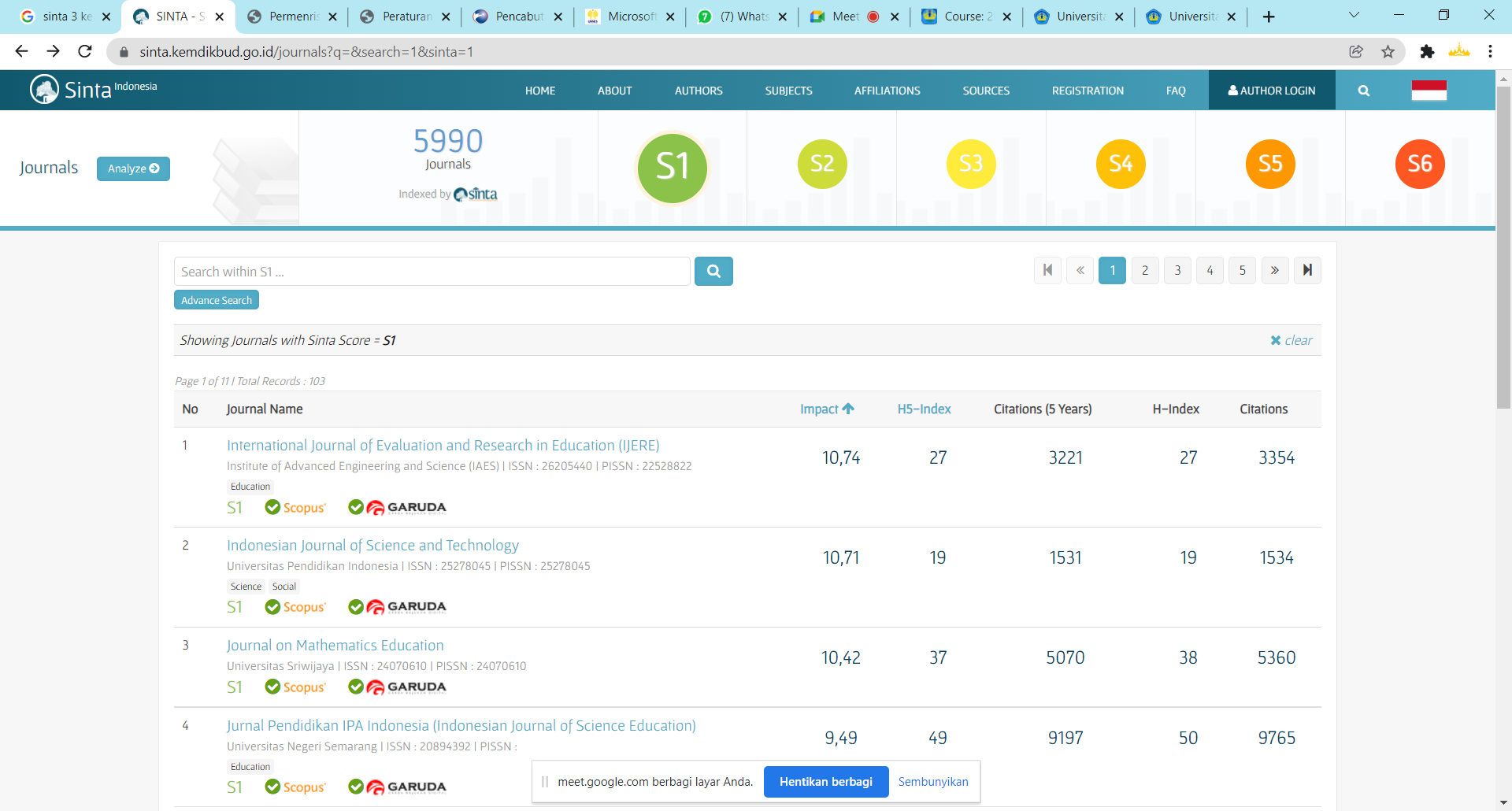 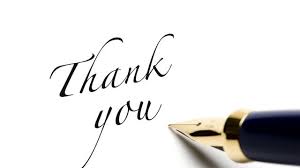 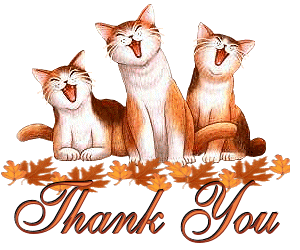